2019 Eznetsurance Sales Manual
Volume 6
8.6.2019
Eznetsurance sales process
How to increase the chances of your prospects becoming buyers.
CORE
PRODUCTS
CORE PRODUCTS
ANCILLARY
PRODUCTS
Ancillary Products
Ancillary Products cont.
Ancillary plans cont.
Vision Insurance- Provides coverage for optometrist visits, lenses, and frames. Refer to product brochure for benefit description.
Broker vs. Agent
Broker vs. Captive Agent
The insurance industry has regulated pricing on all plans to level the playing field. A customer cannot buy the same plan from the same carrier, when speaking to a different agent- for a different price than you can obtain. However there are some advantages to representing more than one product or carrier, when distinguishing yourself from other agents.
Cons to being a captive agent
Pros Of being a broker
You are able to compare immediately, the differences between multiple plans when speaking to a prospect- this can often times eliminate the need for a client to “compare” other options that you inevitably can sell to them.
We have tools to access various marketplaces that are more efficient than traditional pathways, i.e. We use eznetsurance.com to submit marketplace applications rather than using healthcare.gov which can take up to an hour to complete, and very unreliable.
We are contracted with multiple carriers, so we sell “bundled” plans to cover all or most holes in base policies.
They are only able to see their own products. No ability to compare more options than their own.
Typically  sell a “1 policy” mindset. They want to sell only a base product to their customers leaving holes in coverage.
Smaller market- when you have minimal plans to sell, you will only be able to sell to a smaller marketplace. Being a broker opens up your ability to talk to virtually anyone!
INBOUND
CALL PROCESS
Step 1:  VERIFY 
Once you have accepted a call, click on the “New Leads” Tab in the EZnetsurance CRM (www.salescobra.com)
In many cases, the information of the client can be incomplete, it is imperative that you verify you have the correct family makeup (Are you quoting 1 person or more?), birthdate, zip code, and if they use tobacco or not. 
Once you have verified you have the correct info, input data on your quoting platform, and begin the next step- QUALIFYING
Step 1: VERIFY
We follow a specific order to simplify the buying process for the client and agent. Inbound calls are very expensive to market, so agents must be able to exhibit an adequate closing ratio, attachment rate,  and take a full day of leads to hit a proper quota.
Step 2: Qualifying
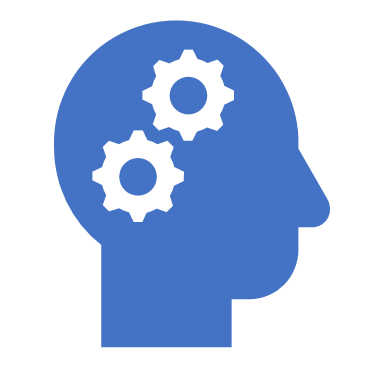 Qualifying is by far the most important process you will ever learn in sales. It is also the reason most agents fail to close, and frustrate themselves with poor results.  A top performing sales agent understands that the questions asked during the qualifying process, will ultimately be the reason for making a buying decision at the end of your call. Good qualifying will also help you establish if your client will ever be a client, or if both you and them should part ways, prior to wasting your time.  When reviewing calls, this is typically the first identifier on why an agents sales have taken a dive, or vis versa have increased dramatically.
Going through specific questions on every call will help avoid awkward moments, as well as make you look like a professional. Here are some points to understand during your call, as well as items to go over.
When selling insurance, it is a good idea to sell your product, while simultaneously eliminating the alternatives that you are competing against. This will minimize the clients need to shop further.
“During the qualification process you must identify why your customer would buy your plan, and also what made them look for your plan in the first place?”
Customers calling in, may or may not have a variety of avenues to choose from when seeking health insurance.
It is important to know and understand which plans a client may qualify for when questioning your customer. 
Good sales people review all options available, even the ones they do not represent with the customer, so they can eliminate them while pitching benefits from their plans. This also gives the client the “shopping feeling” which reduces objections at the end of the call.
What is their problem? And what are ALL of their alternatives?
Figure Out your Customers Options
Eliminate Alternatives that do not fit customer needs
Find the Best Solution For the Customer
The knowledge your clients have of the products you sell is very important. For people who are buying for the first time, or do not typically have a high insurance IQ, it is important we take extra time to explain their benefits, and most importantly, simplify the buying process.
Sometimes clients are very well versed in insurance, as well as the online process. It is very important not to rush through because you think they are ready to buy in the first 2 minutes of the call. Walk through all steps with every client you talk to, this will show true professionalism, which is who they want to buy from.
Hint: Top producers practice attempting to sell to EVERYONE,  do not judge, or assume anything with your calls. Make the process black and white and assist however you can with respect to Cost and Plan Benefits. You may sell 1 plan to some, and 3+ plans to others, the customer volume is what counts!
Profile of the consumer
Life Change Events are changes in someone’s life, which will result in a special enrollment period for a client to buy a marketplace plan.
Examples of life change events include- loss of coverage, recent marriage, baby born, divorce.
The most common life change event is Loss of coverage , an important question to ask a new customer would be “Are you currently under dr. care?” If a client is not under dr. care they may find a Fixed Indemnity plan, or Short Term Medical plan more suitable due to cost and dr. access.
If a customer is under dr. care or anticipates upcoming procedures, a marketplace plan may suit them. Refer to www.eznetsurance.com to view marketplace options available.
Life Change Event
(SEP Specific)
Note: Not necessary when selling during OEP
How your clients have used a policy in the past can help you identify the proper benefits when selecting a plan. Heavy usage in a plan due to pre existing condition could point the client back to the marketplace for coverage, or a plan that may have a waiting period for coverage for the condition.
Most customers however do not typically have an ongoing use for a medical plan. Planning for the worse case scenario, rather than loading up with maintenance benefits they will not use, may be the best choice. 
An important question to incorporate into your script would be “How often are you using your current plan, or how often do you feel like you go to the dr. per year?”  How they answer this question will tell you 1. If they currently have coverage or not.  and 2. If they have any specific needs in a plan such a certain dr. or benefit. Hint. Solving specific needs in  a plan for clients with more usage, will help you close the deal in the end. Identifying less need for clients with low usage will help you save your client money and sell catastrophic coverages.
Dr. Usage
One of the main reasons people try to back out of a sale is because they want to “think about it” or they push the date they need it to something far in the future. If you ask a client “What effective date were you looking for” in the beginning of the call , most likely it will be “ASAP”, or “within 30 days.” This means you should assume they are looking to buy today. Remember, they went online, input their information, agreed to talk to an agent, and have waited to talk to you. Who does that for a quote?? 
In health insurance we typically write policies for up to 30 days out, so it is more than reasonable to assume someone would like to take care of the process within that timeline.
Hint: Do not ask when they are looking to go effective, at the end of the call, this will allow them one more chance to back out…
Timeframe
Qualifying Script
“Hello this is ______________ with Eznetsurance……” 
“Am I speaking with___________?”
*****VERIFY CLIENT INFO*****
“Great, I show you are looking for a plan for yourself? Or do you have others to add?” 
“Perfect, so how do you feel like you are using your current plan? Do you feel like you go to the dr. often, not too often?” From this question establish which plans are appropriate for your client.
“Okay, and what brings you to the marketplace, did you recently lose coverage?” This will tell you if they have a LCE.
“Great, and what effective date were you looking for on a new plan?” This will tell you how motivated they are, and when thy are looking to purchase.
Sales thermometer
It is important throughout your call, to ask the client “does this make sense?” or set up your next step by explaining what you do or are about to do, followed by asking if they agree, i.e. “Okay Jane, now that I have this info, I am going to walk you through some of the benefits, would that work for you?” 
Hint: This is also a “tie down” question, which is asking a question that they will say yes to…
Step 3: The range sale
“The price range is looking to be between ___________ and____________, what makes sense for you?”
Range Sale
Range- Budget Technique
Top producers understand that getting the budget, or an idea of what the client can afford, is key in presenting the right plan. Presenting something that is too expensive, can turn your client off, and presenting something too low, can leave your client with coverage that may not meet their needs.
Most clients will not give you exactly what they can afford, if you ask them directly. i.e. “do you have a specific budget in mind that you would like to spend?”When you give them a low and a high price, with a good “in between” plan, they will give you exactly what they can afford. i.e. “from what I am seeing in all plans, your price ranges between $150 and $450, there is a good plan here with total protection benefits, for $210, what price range works for you?”
Range script
Step 4: The Presentation
If you are this far into your presentation, chances are they are very interested. You have why they should buy it, or why they want to buy it, but you still need to connect the dots on how the plan will work for them. The best way to do this is with “features and benefits.” Pick 3-4 benefits that stand out and use them to give the plan some “sizzle” i.e.
“Now Jane, this plan is a PPO which will allow you to utilize a broad dr. network, and give you more cost savings, by using an IN network physician.” 
“Also, this plan has first dollar coverage, meaning you do not have to meet a deductible first, before your plan benefits kick in.”
“This package also includes a critical illness plan, as well as an accident rider to cover you, should a major illness, such as cancer, or an injury arise.”
Features and Benefits
Now that you have all of the data you need from your customer, here is where you “wow” them with the features of the plan, and how it will benefit them.
A Closer Look
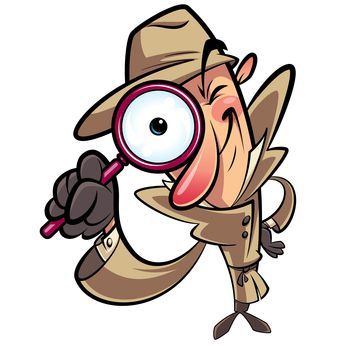 “Now Jane, this plan is a PPO which will allow you to utilize a broad dr. network, and give you more cost savings, by using an IN network physician.” 
Feature: The plan has a PPO
Benefit: It will allow the client to utilize a broad dr. network, and give more cost savings when using an IN network physician.
“Also, this plan has first dollar coverage, meaning you do not have to meet a deductible first, before your plan benefits kick in.”
Feature: The plan has no deductible
Benefit: The client does not have to meet an out of pocket cost, prior to their plan paying benefit claims.
“This package also includes a critical illness plan, as well as an accident rider to cover you, should a major illness, such as cancer, or an injury arise.” 
Feature: The plan includes a critical illness and accident plan.
Benefit: If the client gets diagnosed with cancer, or has an injury from an accident, the insurance company picks up a portion or all of the cost of treatment, in some cases non medical costs in the case of illness recovery.
Scenarios Sell
Sometimes you will speak to clients who may not have experienced a major illness or been treated for an injury large or small. When explaining how an accident policy works, it is a good idea to put the client in a situation, where the accident plan could help them, i.e. “Jane, this plan will give you $10,000 in accident coverage, let’s say your husband, Chris is putting up Holiday lights, and breaks his wrist, falling from the roof. You may have costs incurred for emergency room, a small surgery, and post dr. treatment when it is all said and done. If the total costs were to be $7800, your accident plan would pay that amount, and you would be responsible for your copay, with the accident plan.” “Does this make sense?”
Sell for Tomorrow Stay Away from the Past!
In health insurance sales, you will experience customers who have an incorrect idea on how insurance works. Many people will call in and focus on what issue or issues they have already experienced and expect their policy cover everything after the purchase. Insurance is not for people who wait until they get sick, or injured, and then need bills covered for upcoming or previous procedures. The best way to handle these situations is to identify how you CAN assist them, and which products they DO qualify for. There are many products that will help them in one way or another, even if it is not giving them the exact coverage they were looking for. Gameplan with them on how their plan will help them NOW, and how you may be able to improve their situation in the future i.e.- Buy a Fixed Indemnity plan now, and when Obamacare reopens, we can look at new plans that may offer additional coverage.
Step 5: recap and close
You have arrived at the final destination! You have built a plan within the clients budget and have connected the dots on how the plan will work for them. The final step is explaining to your client the “Next Step” or the Close.
Closing Statements
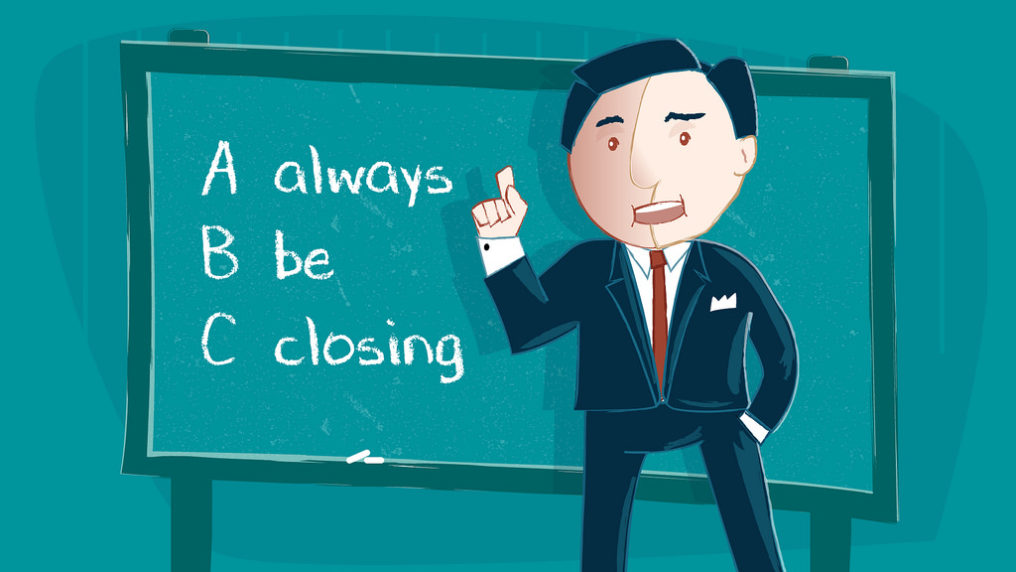 Verification Close: “Okay Jane, now we have everything complete with your insurance, our next step is to review your information, and verify your plan.” “Do you have a minute?”
Qualifying Close: “Great Jane, your next step is to see if you qualify for the plan, do you have a minute?”
SOLD- This is the goal on EVERY call, when you make a sale use this disposition.
Pitched- This is when you tried to make a sale but for one reason or another they didn’t buy, no real timeline in sight.
10 Follow Up- This is a disposition you use when you have pitched a lead, but they could not buy today, however you KNOW they will be buying from you, on another day.
Medicare- This is for people over 65 years old, or under 65 and disabled. If no Medicare agent is available at the time of transfer, use this, and we will call them back.
Recycle Lead- This is similar to “Pitched” where you tried to make a sale, but you don’t feel there was common ground. They are buyers, but you recognize just not from you.
LT Disconnected- This is when you answer the phone and the call disconnects immediately. This is NOT for when they hang up on you after repeated sales attempts. 
Not Interested- This is when there is no way to make a sale, they have no money, already covered by group or another form of insurance, etc.
Return- This is when the client has no idea why they are talking to you, maybe has Medicaid, etc.
DNC- Do Not Call List.
Dispositions for Your Calls
OBJECTIONS
Typical hurdles to overcome when selling health insurance
Benefits
If you can give your client more benefits, for equal or lesser cost- they have a good reason to purchase, and you will usually gain a sale. Remember when you create the value of your products to be higher than the price they pay, it is a no brainer to purchase with you!
Prospects become customers when you assist them with…
Cost
If you can establish your clients have too many benefits, or have an overpriced plan, finding a lower cost solution will usually lead to a sale.
Solution
When a client gives an objection a good question should be based around if they are objecting towards cost or benefit? Often times the client may have a minor issue with either of these, and identifying the issue makes it easier to overcome.
“I Want To Think About It”
Closing Techniques
“Qualify” Close

Some plans require a medical questionnaire to be completed at the time of application, to see if the customer has any conditions that would exclude them from coverage. Crating an unknown to IF the client can buy or not, makes them want to go to the next step, which is to see if they qualify.
Agent- “ I am glad you like it, however this is a plan that requires you to qualify for the coverage. At this point I am not sure you are able to purchase this plan.”
Prospect- “ How do I qualify?” 
Agent- “ I am able to do a medical questionnaire, with a handful of questions for you to answer. Once we establish if you are qualified, we can see which effective date you prefer.”
Prospect- “Sounds good, can we do that?”
Agent- “Absolutely”
Proceed to application
“I Want To Think About It”
Closing Techniques
“That’s great, when you say think about it, are you thinking about the price or the benefits?”
If they are benefit conscious, and the plan you were pitching was not enough, this could allow you to redo the process, and look into something more comprehensive.
If the price was too high, they will say it was too much, and now you can look into lower cost options.
“Can you send it to me?”
Closing Techniques
Agent- “Absolutely, the way that the plan works is, I send a link to your smartphone or email, you will review the disclosures and sign off on your plan online. It typically takes around 7-10 business days from your effective date to receive your cards in the mail, however you can obtain temporary cards through your account online with the carrier.
Prospect- “ Ok, what do I need to do?”
Agent- “I will verify the information I already have, and we can proceed with the next step”.
Prospect- “Sounds good”
Proceed to application
“Can you send it to me?”
Closing Techniques
“Actually the good thing about working with a licensed agent is- we can narrow down plan options from multiple carriers, all over the phone at no cost to you. There may be information you can see online that will give you what you need, but if you are looking for a policy that has real medical benefits, I can help…..
If they are serious, they will appreciate working with a professional. If not they will press the “send it to me” subject over, and over. Be careful of who you send quotes to, some really do need to show a spouse, or dependent. However, most people are not looking over material or quotes and calling the same agency who “sent it”, Back to apply.
“I need to see something first before I buy”
Closing Techniques
“ No problem sir, you mentioned earlier that you were in front of your computer. Please pull up your email account and let me know when you receive my email. (If you are going to send anything, you should do it while they are on the phone. This guarantees they received it and some people just want to see that you are from a legit company, remember we are selling over the phone!)
After reviewing the quote with the customer, and answering their questions, you have a high percentage to get the sale right away. Sending a quote to a customer SHOULD NOT be habit, but for those tougher customers, this strategy allows a little give and take to create more sales opportunities.
Before you take a lead
you MUST know how to explain the following….
Your client is purchasing a plan to use at the dr. office. Reviewing how a dr. visit and their network functions is necessary, so your client isn’t caught off guard when using their plan.  If they understand how much they will pay and how the dr. visit works, they will feel much more comfortable with their purchase.
THE NETWORK
Networks are a powerful tool when purchasing a plan (especially a PPO), because they will give your client savings immediately, prior to the insurance plan kicking in. On average, PPO networks will save your client 40-60% on their medical procedures, before a deductible is met OR the plan pays their indemnity portion towards a service.
Dr.’s and Networks
Important points to incorporate into every presentation.
NetworkHMO vs. PPO
HMO Network
PPO Network
A “Health Maintenance Organization” requires you to use only the providers inside their specific network. There is NO out of network coverage, UNLESS, the customer is in an emergency situation. HMO networks are typically much smaller than PPO’s and the customer may need to travel to see a physician.
A “Preferred Provider Organization” is a type of health plan that contracts with medical providers, such as dr.’s and hospitals, to create a network of participating providers. You pay less when you use the providers that belong to the plans network. In most cases the health plan allows you to go out of network, however the customer will pay a higher cost share.
How will My dr. visit work?
“Jane, with this plan you will be included in the Multiplan PPO. When using an in Network physician, you will have a Network Savings for your services at the dr. After that, this plan will pay an additional $75 per dr. visit (3 per year). So if your doctor charges around $150 for a visit, your network may bring that down to $100, on top of that your plan pays $75 per visit, so you would pay $25 in that example, does that make sense?”
TAKE NOTES!
We often receive calls or call customers back when we miss sales opportunities. It is mandatory that you add notes into our systems so we can be accurate when speaking to prospective clients.
Very rarely do agents achieve their top income level in the insurance business, UNLESS they follow up with their missed sales properly.  It is very important to learn how to use the technology provided, to make sure you are contacting missed sales at least 8-10 times after you received the lead. If you are not making sales on the first call, then you need to re-contact your prospect multiple times in order to maximize your income potential. Remember, these customers are not cold calls, treat each person as if they are looking to buy today, make your follow up urgent and you will see a much higher closing ratio.
Follow UP!